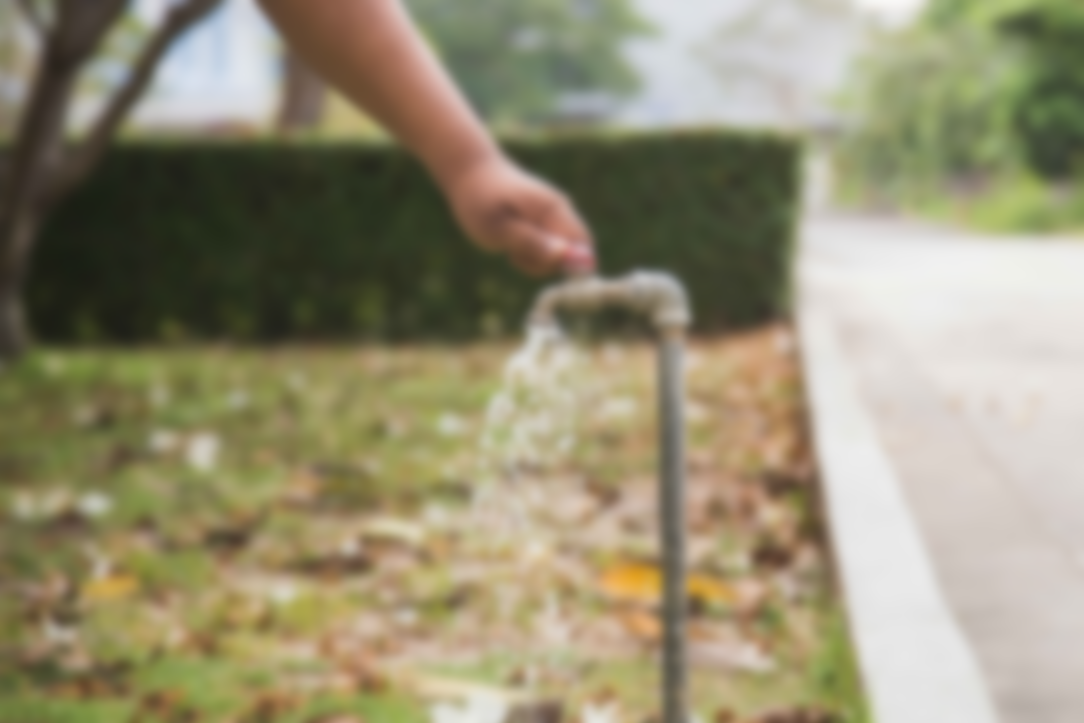 Update to Bay of Plenty Mayoral Forum

Re 'Bay of Plenty Water Done Well'

Nominal CCO development 

12 December 2024
Format
What the Mayoral Forum requested
Output from CE Forum discussions 
Relevance of option in a National context
Next steps
Appendix (supporting information for Mayors)
2
What the Mayoral Forum requested(16 August 2024)
3
Scope of work requested
4
Output from CE Forum discussions
5
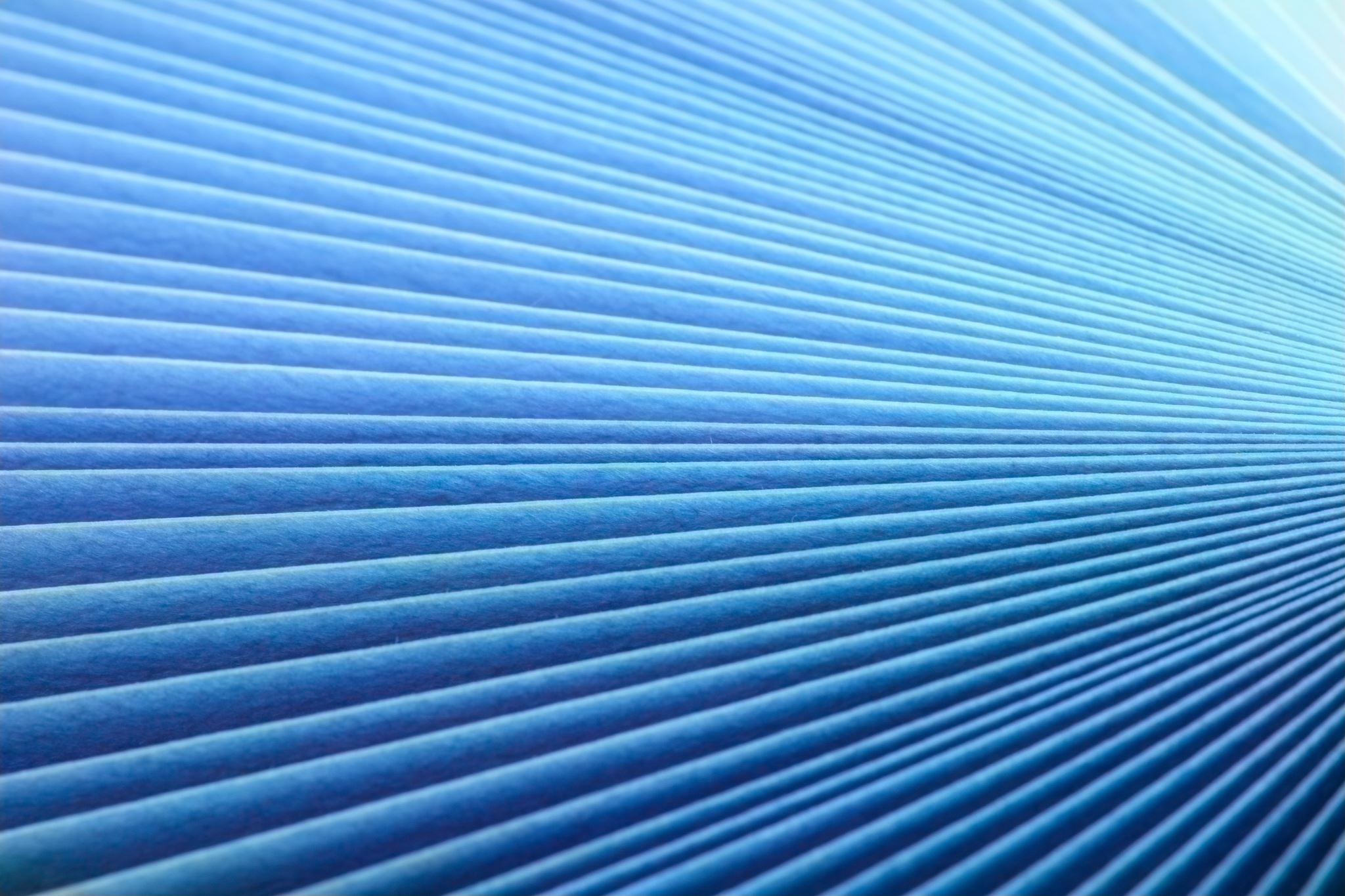 Summary of work undertaken
6
Key messages re recommended option
7
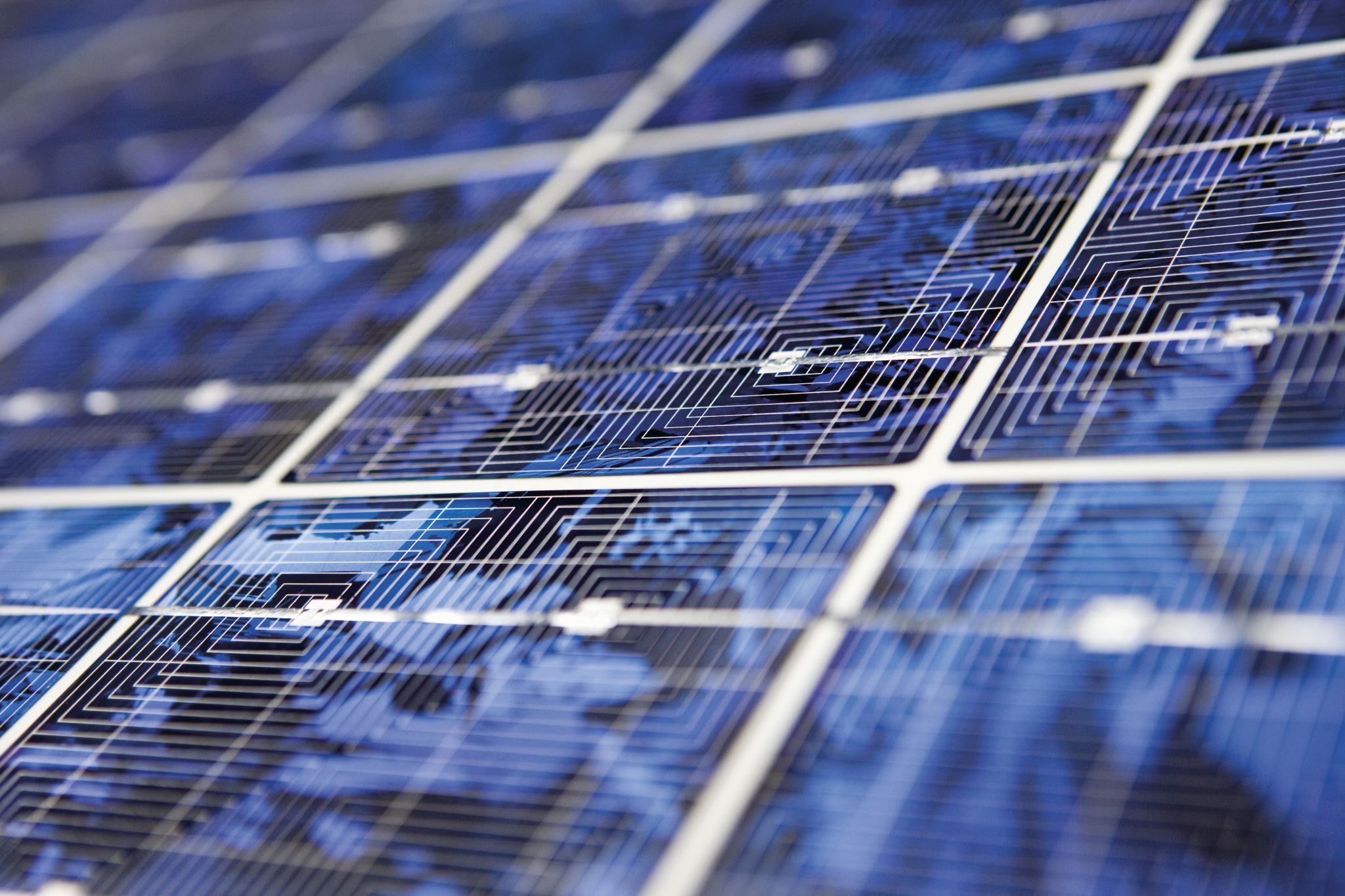 BOP CEs agreement re design process
8
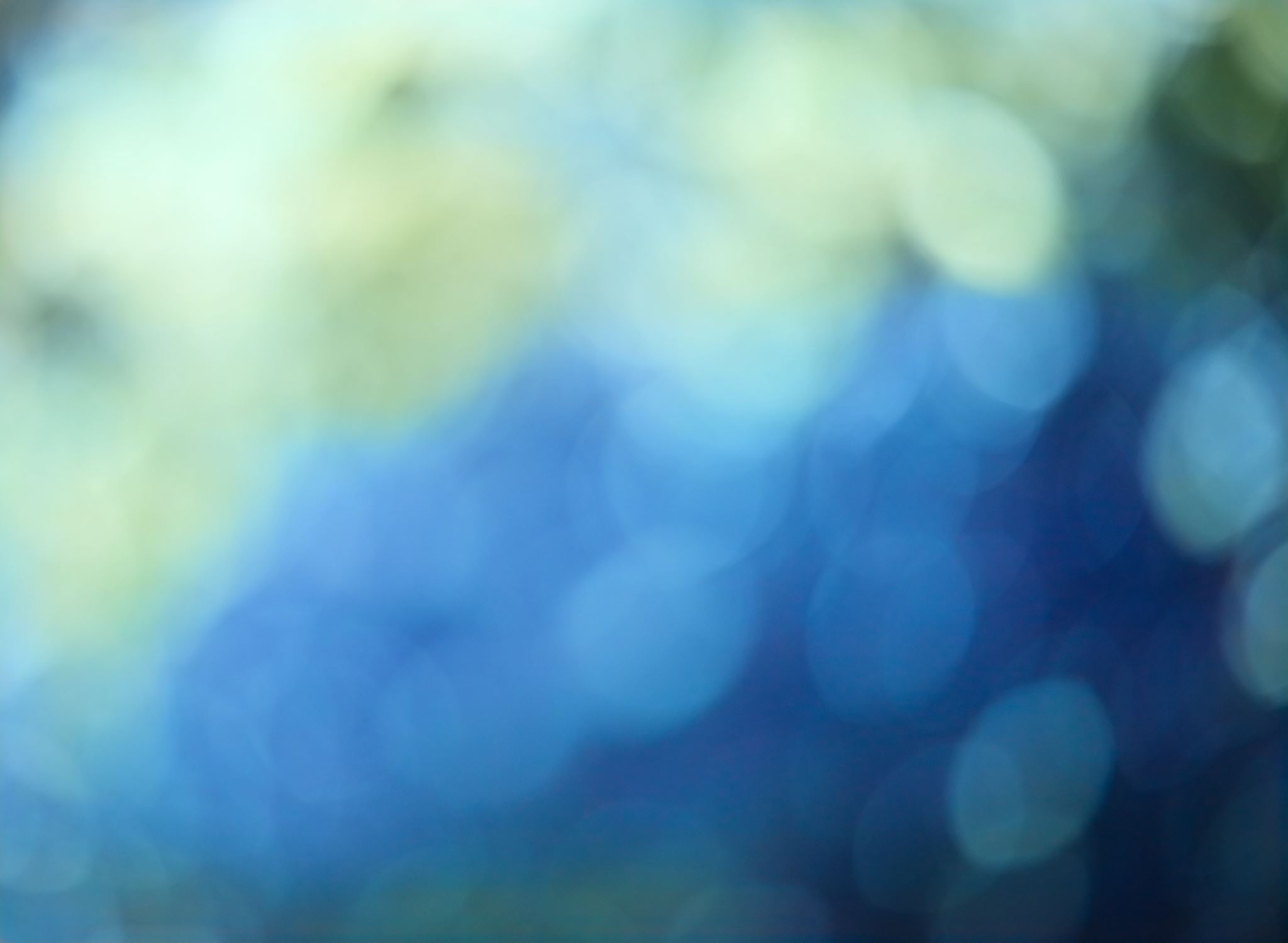 Design questions
9
Overview of structure of CCO
Accountability will be locked into the legislation for an asset owning CCO.  Same accountability will not apply to non-asset owning through legislation but can be agreed in shareholder agreement
Note: above taken from DIA guidance material. Shareholder Council referred to above is referred to as Shareholder Forum in subsequent slides.
Agreed design of nominal asset owning CCO (recommended option)
11
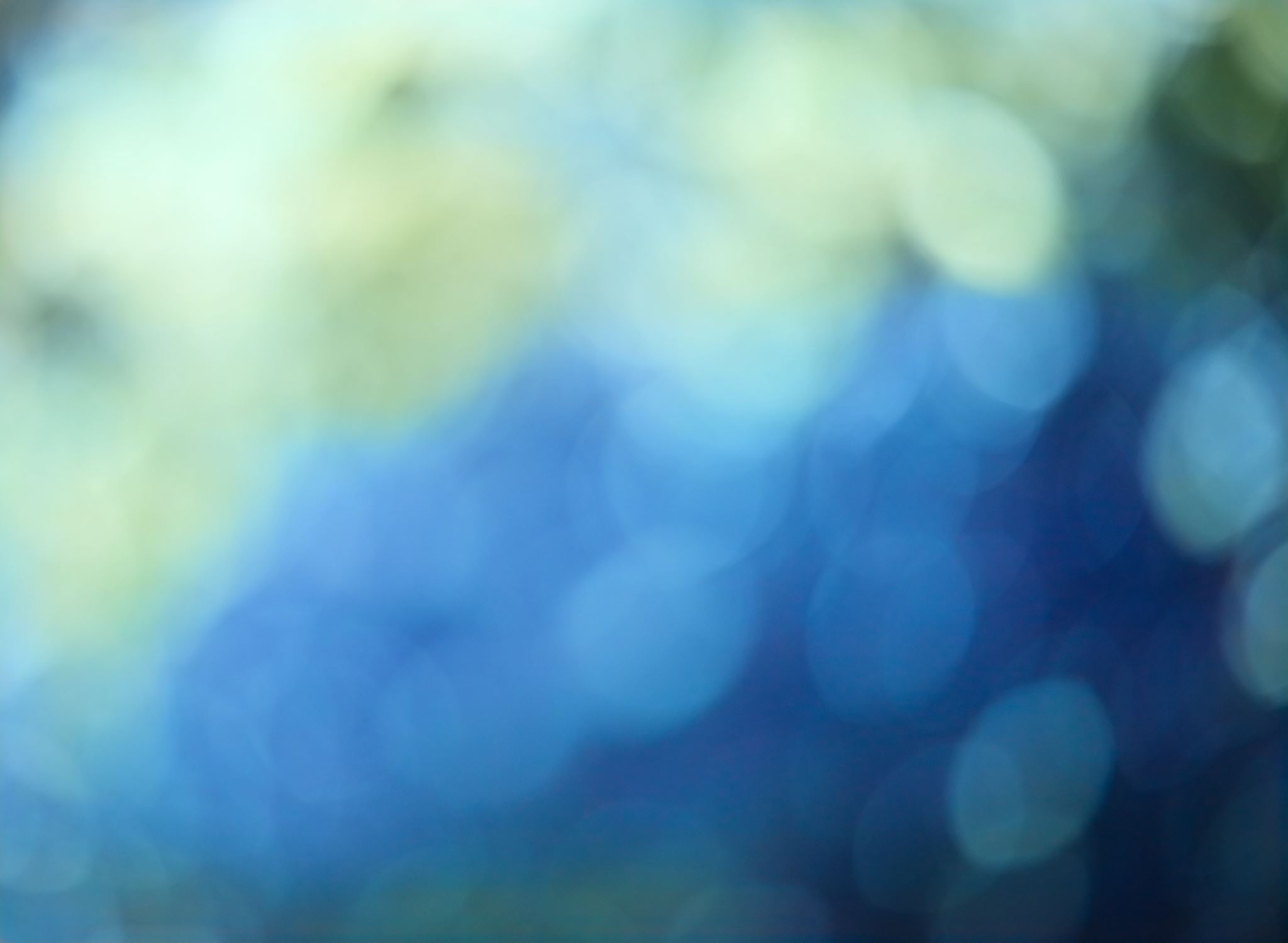 Design for asset owning CCO
12
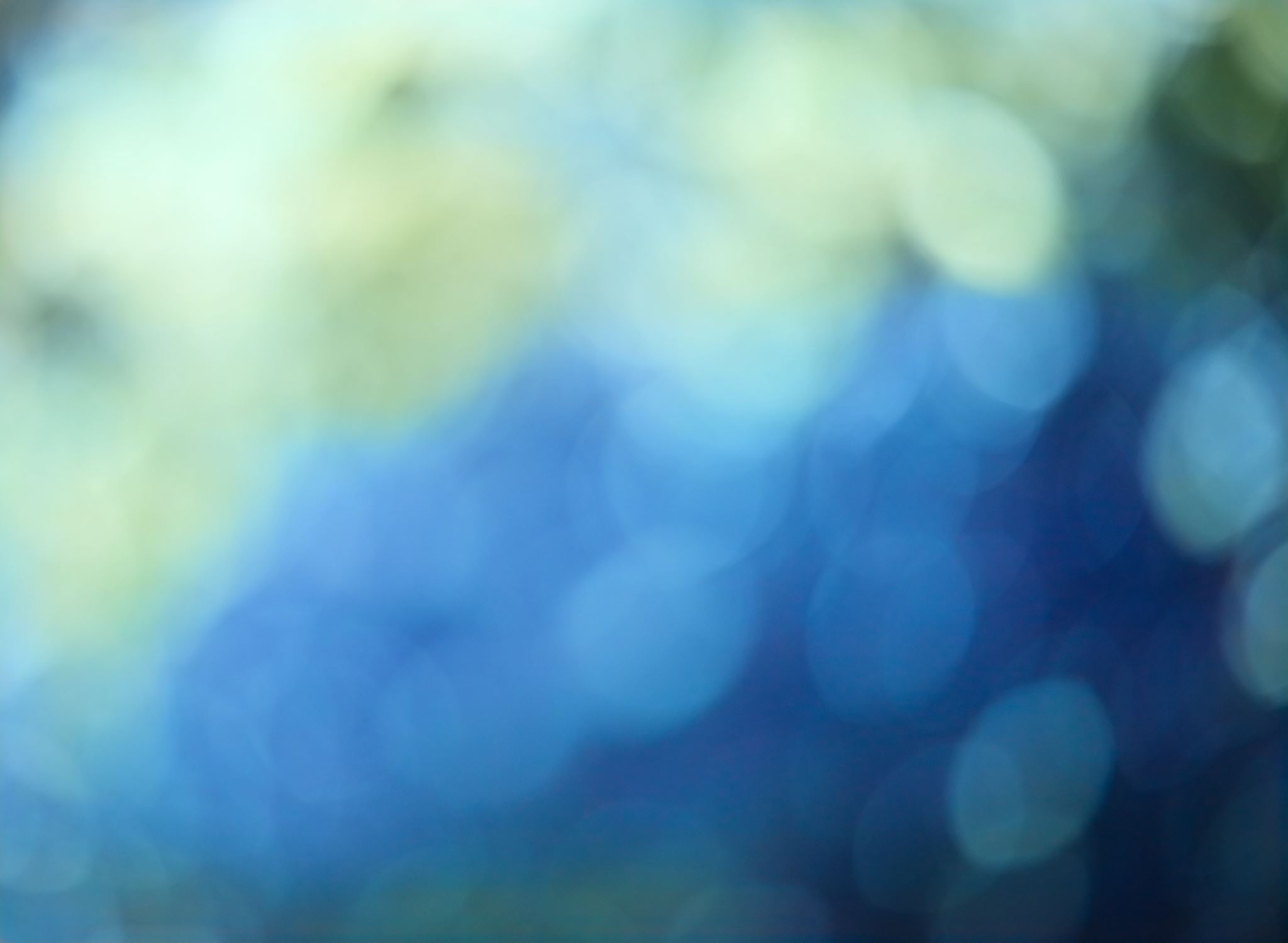 Design for asset owning CCO contd.
13
Theoretical example
Note:  Council B is majority shareholder.  However, other councils continue to have influence under decision making framework because shareholder decisions will be made by:
consensus to extent possible; or 
75% number of shareholders and 80% vote 
This will be tested to ensure fit for purpose in any end model
14
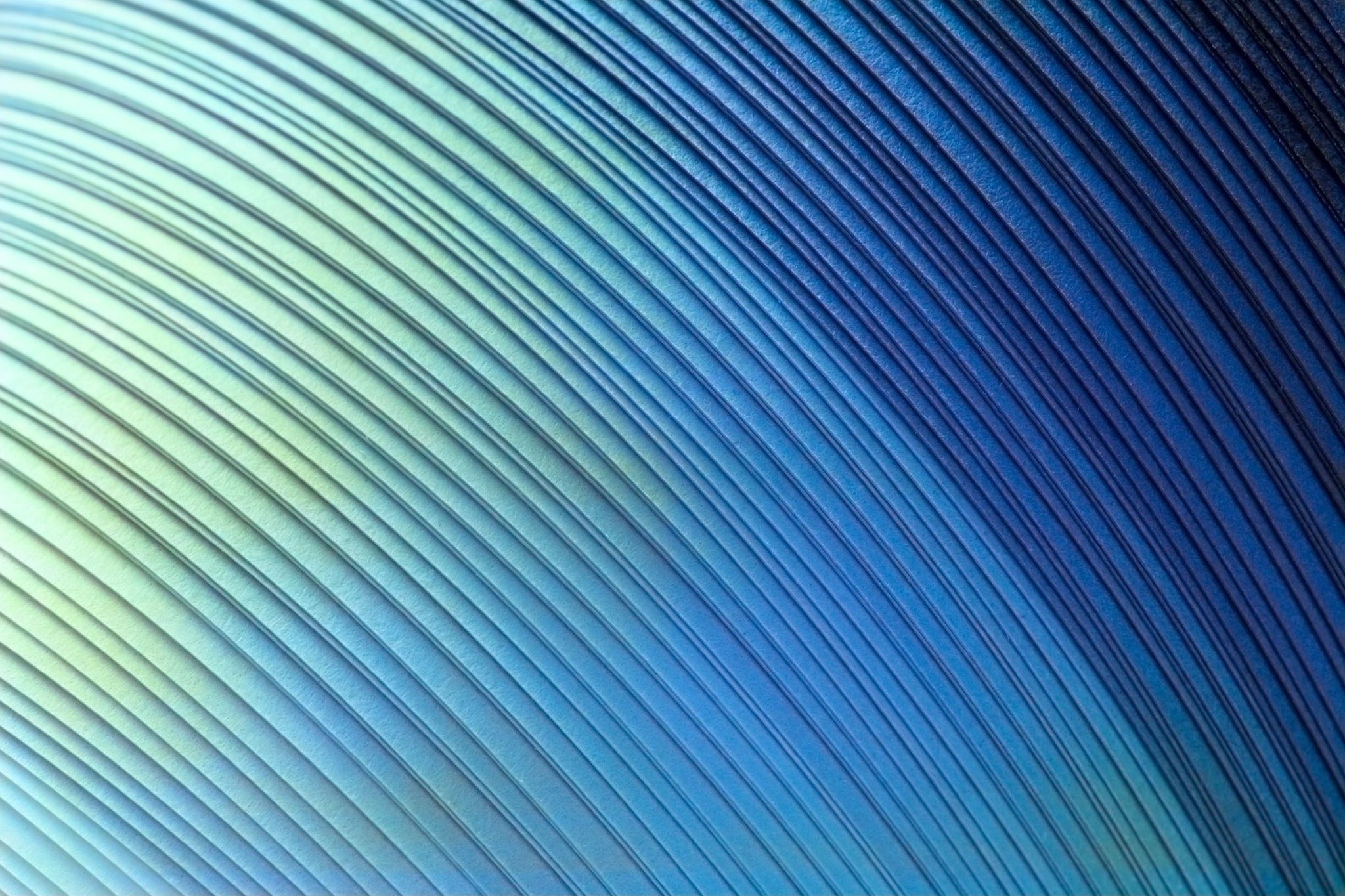 Decision making process
15
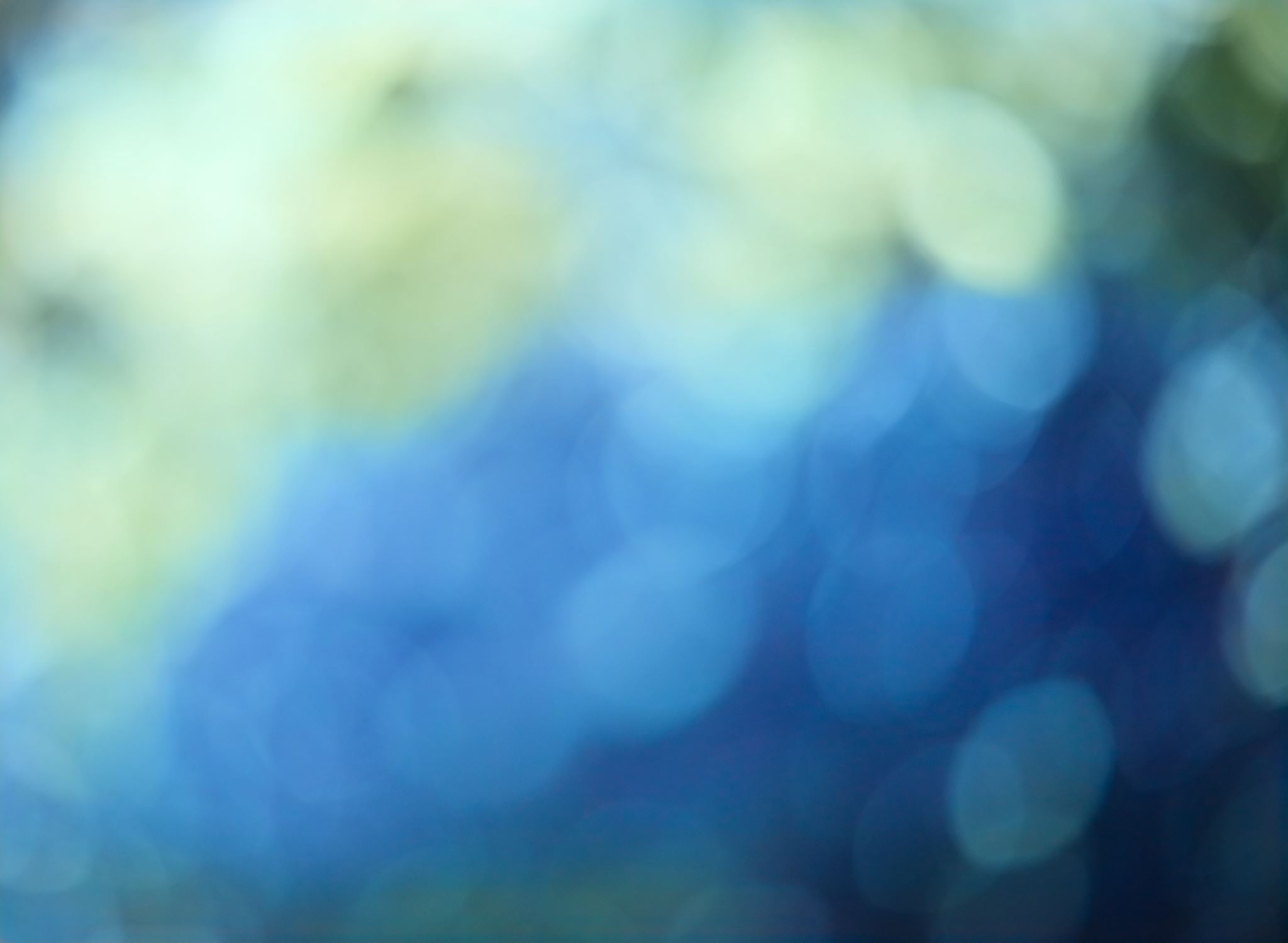 Design for asset owning CCO contd.
16
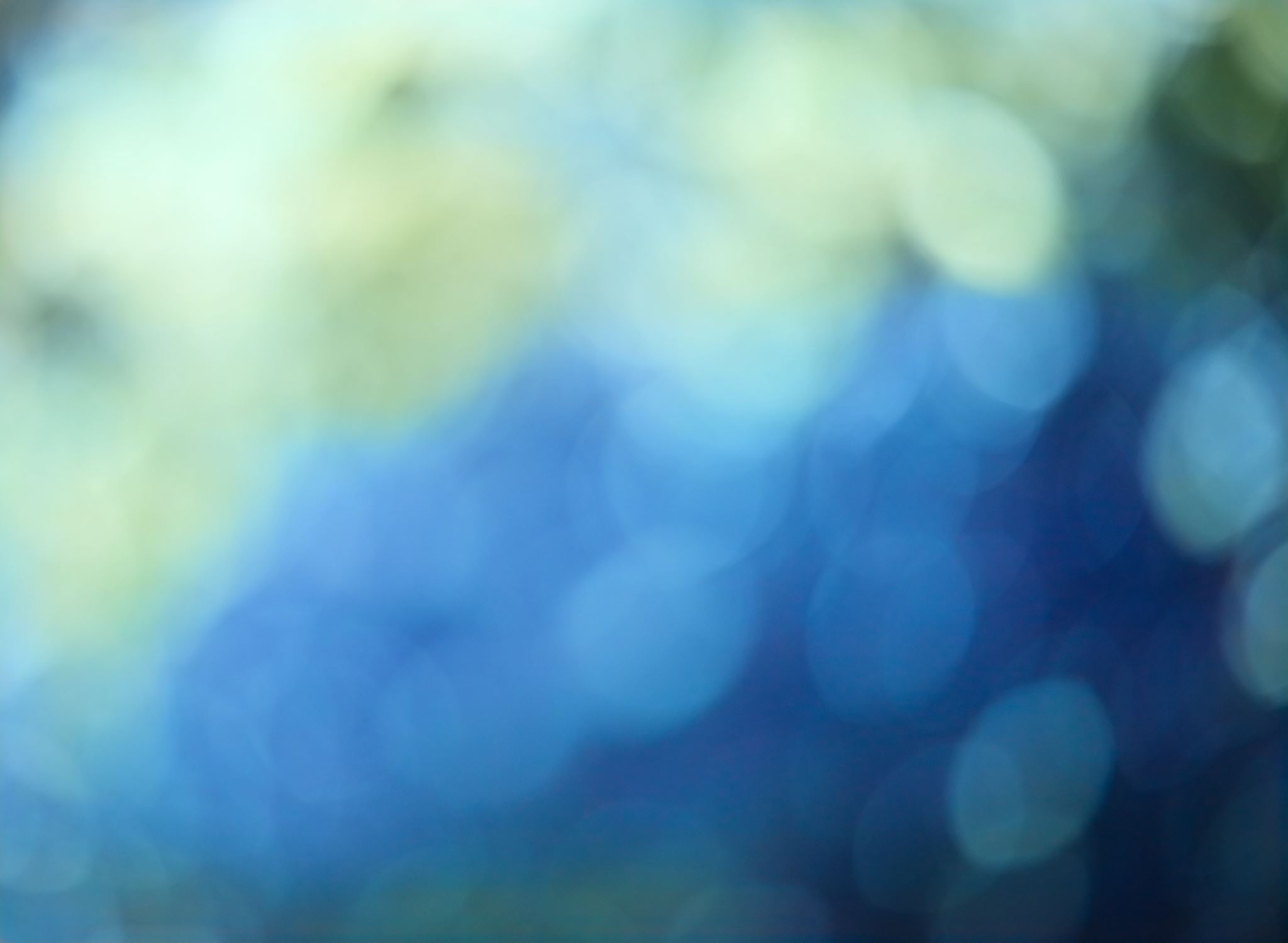 Design for asset owning CCO contd.
17
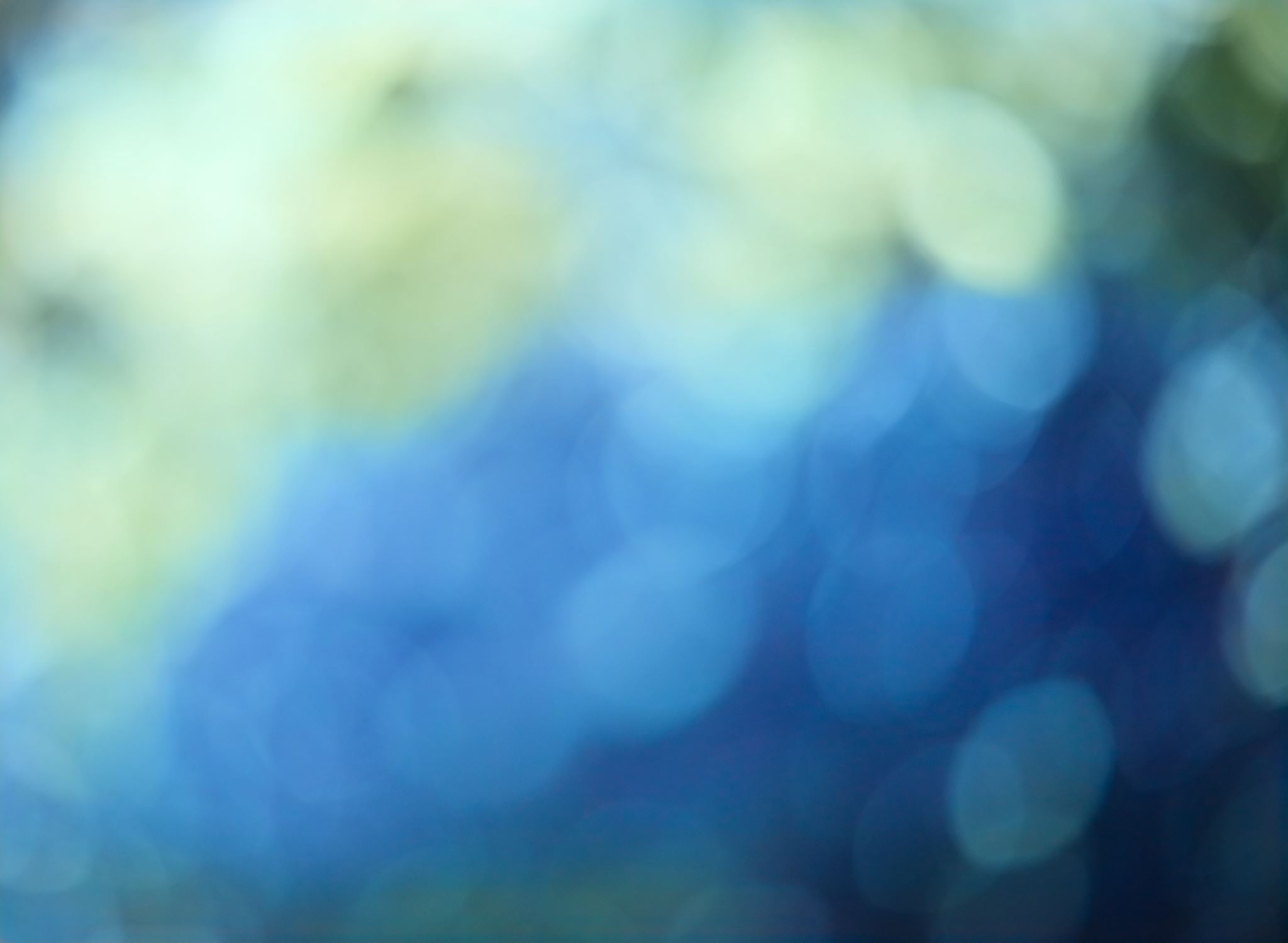 Design for asset owning CCO contd.
18
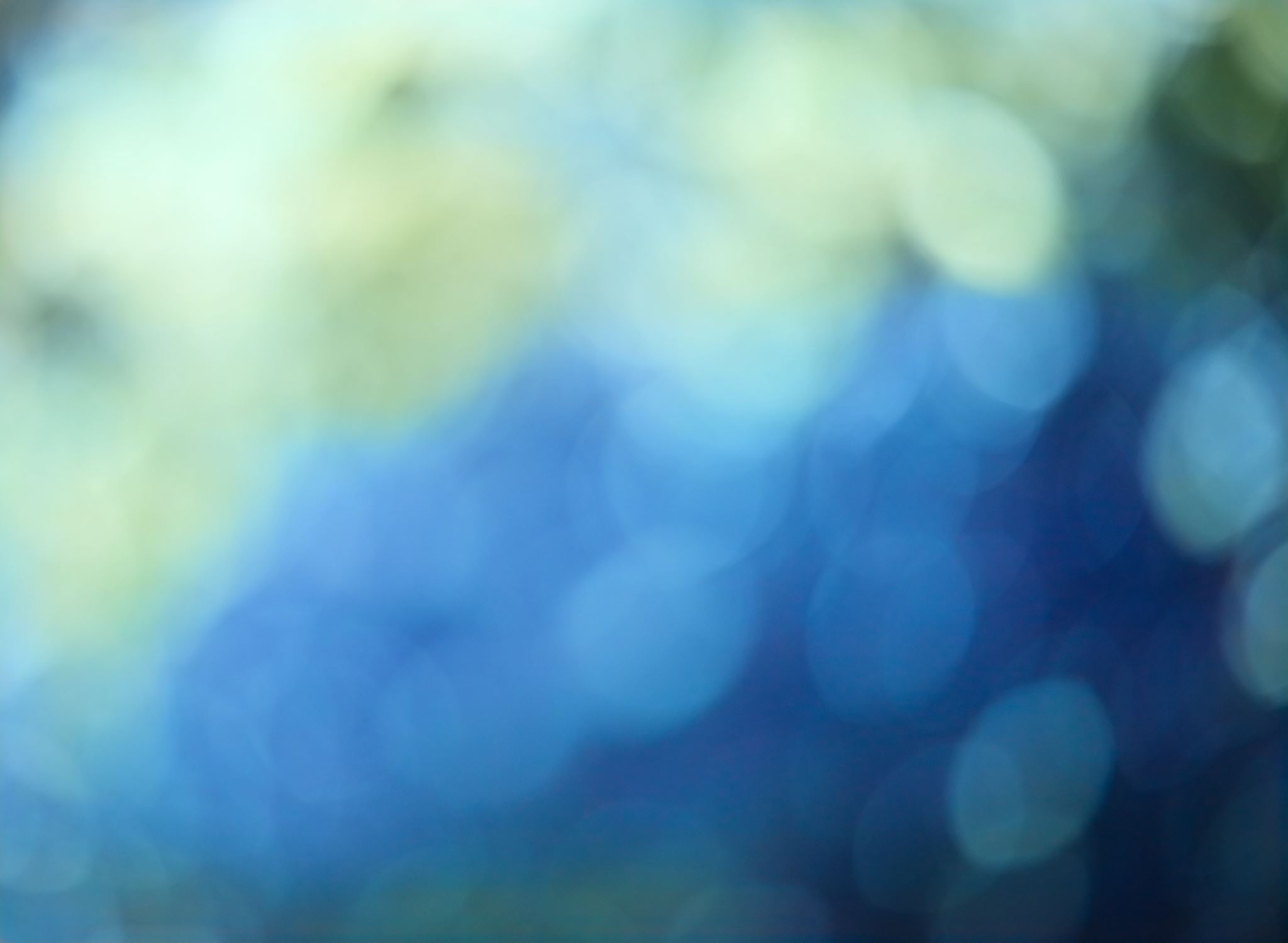 Design for asset owning CCO contd.
19
Agreed process for admitting others
20
Agreed design of nominal non-asset owning CCO (not recommended but included for completeness)
21
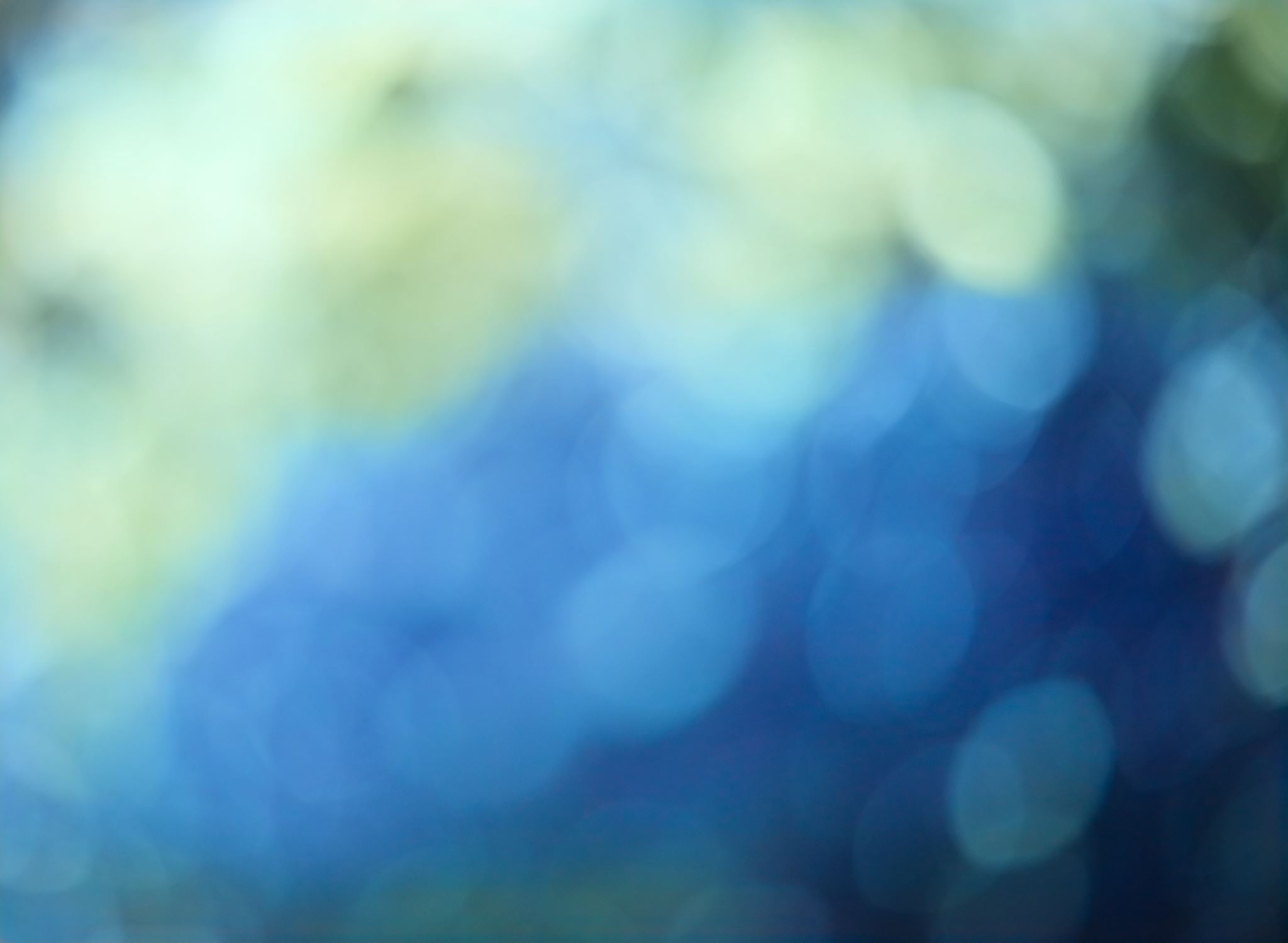 Design for non-asset owning CCO contd.
22
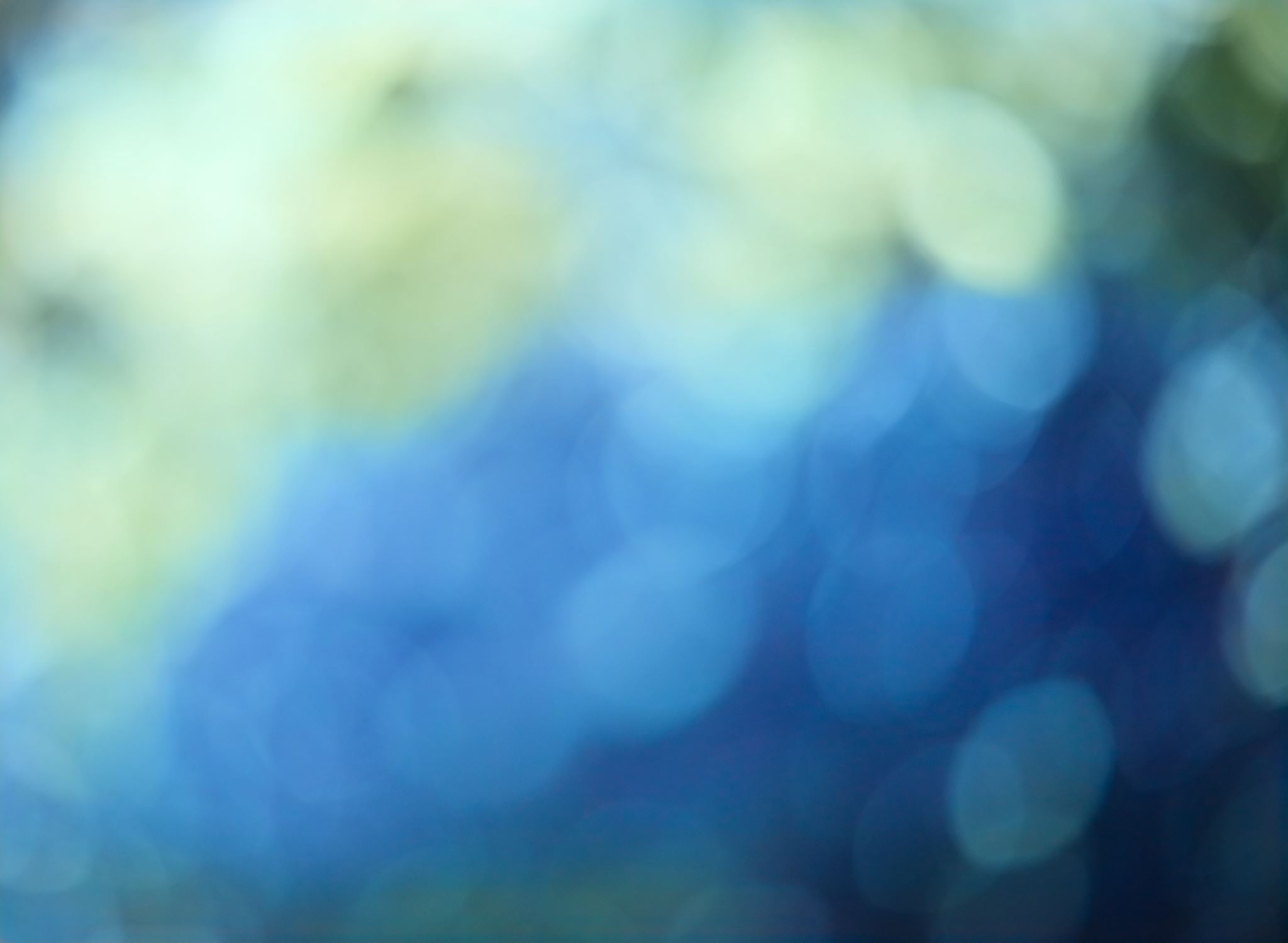 Design for non-asset owning CCO contd.
23
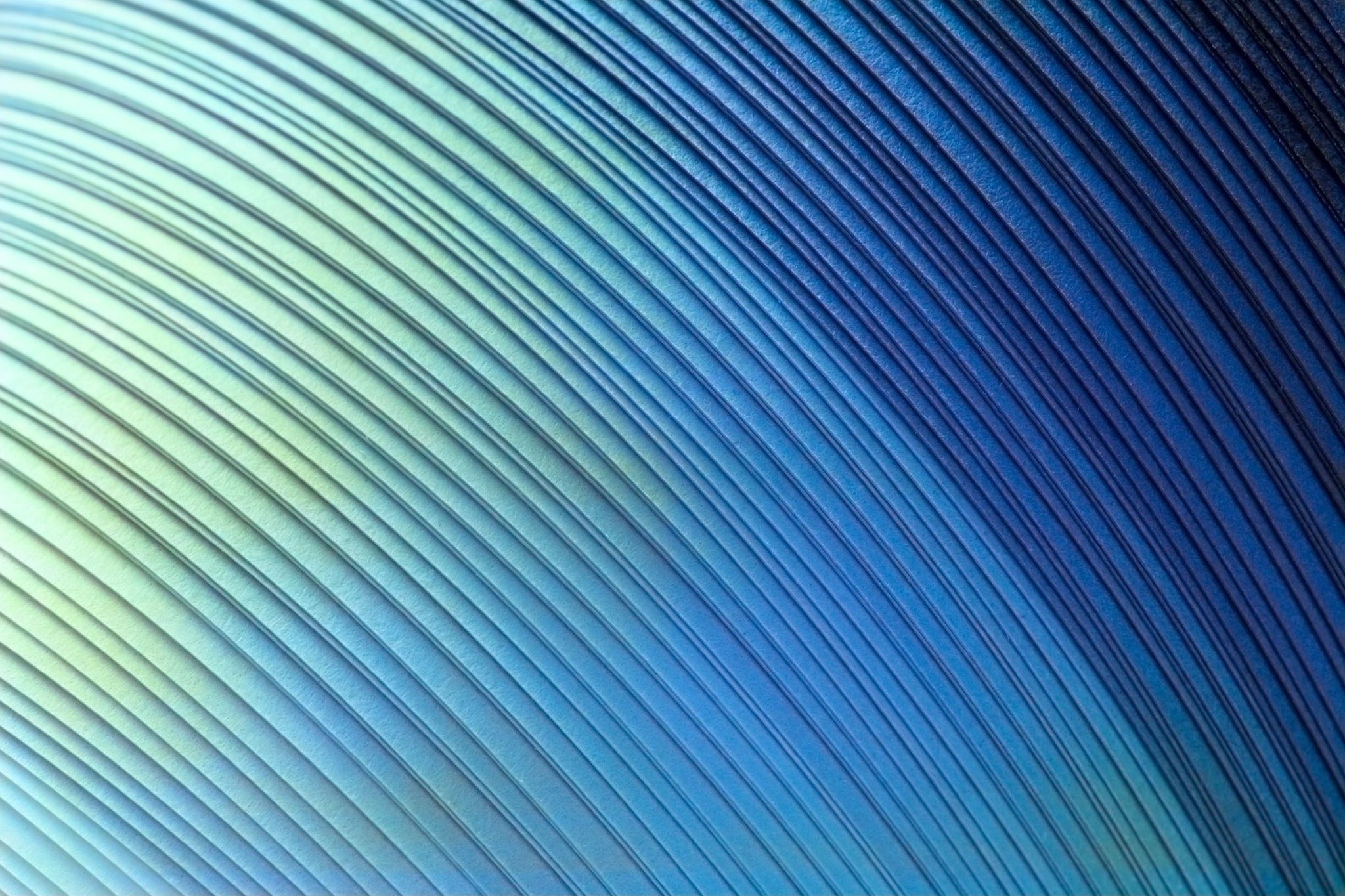 Decision making process (non-asset)
24
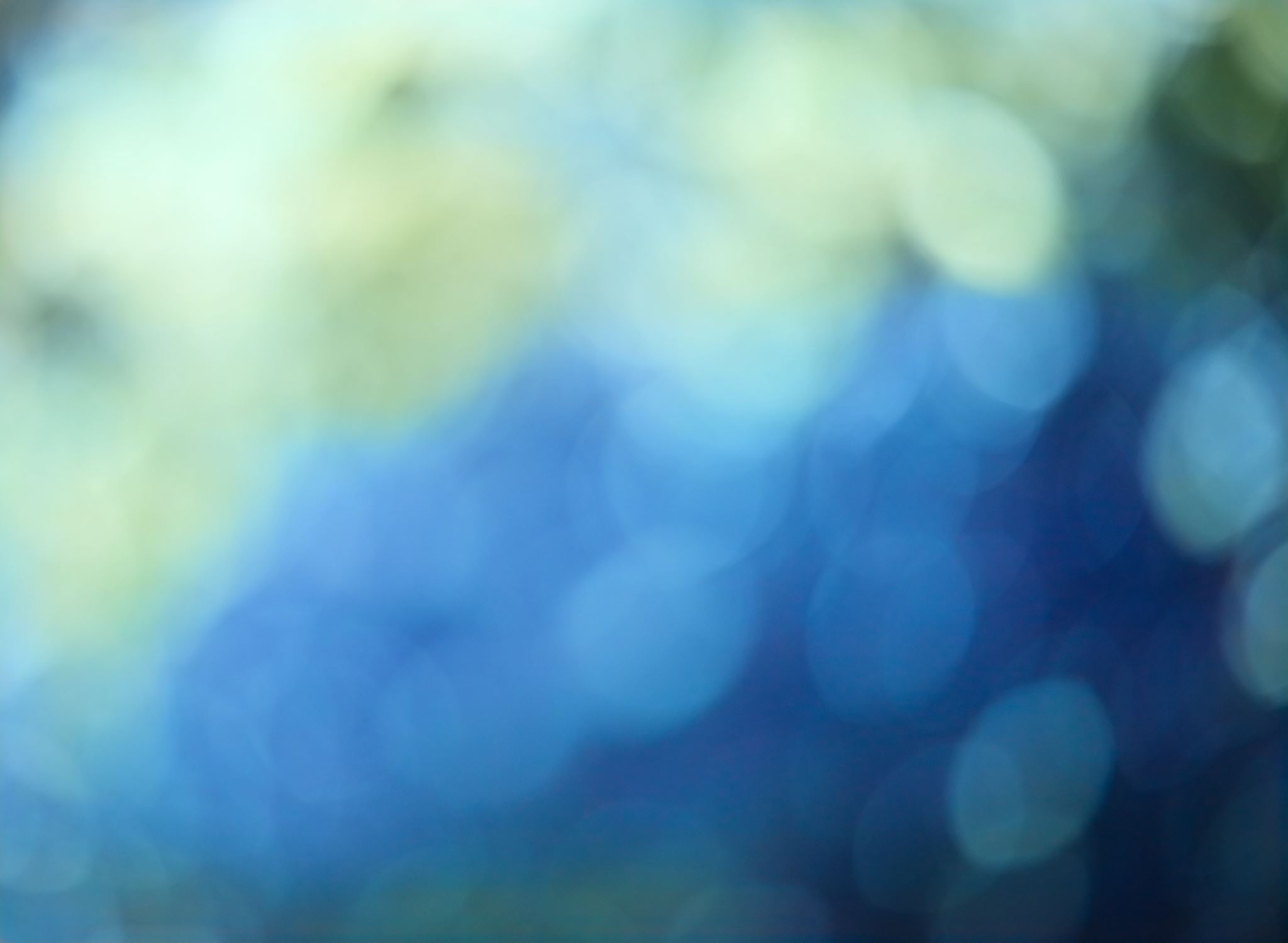 Design for non-asset owning CCO contd.
25
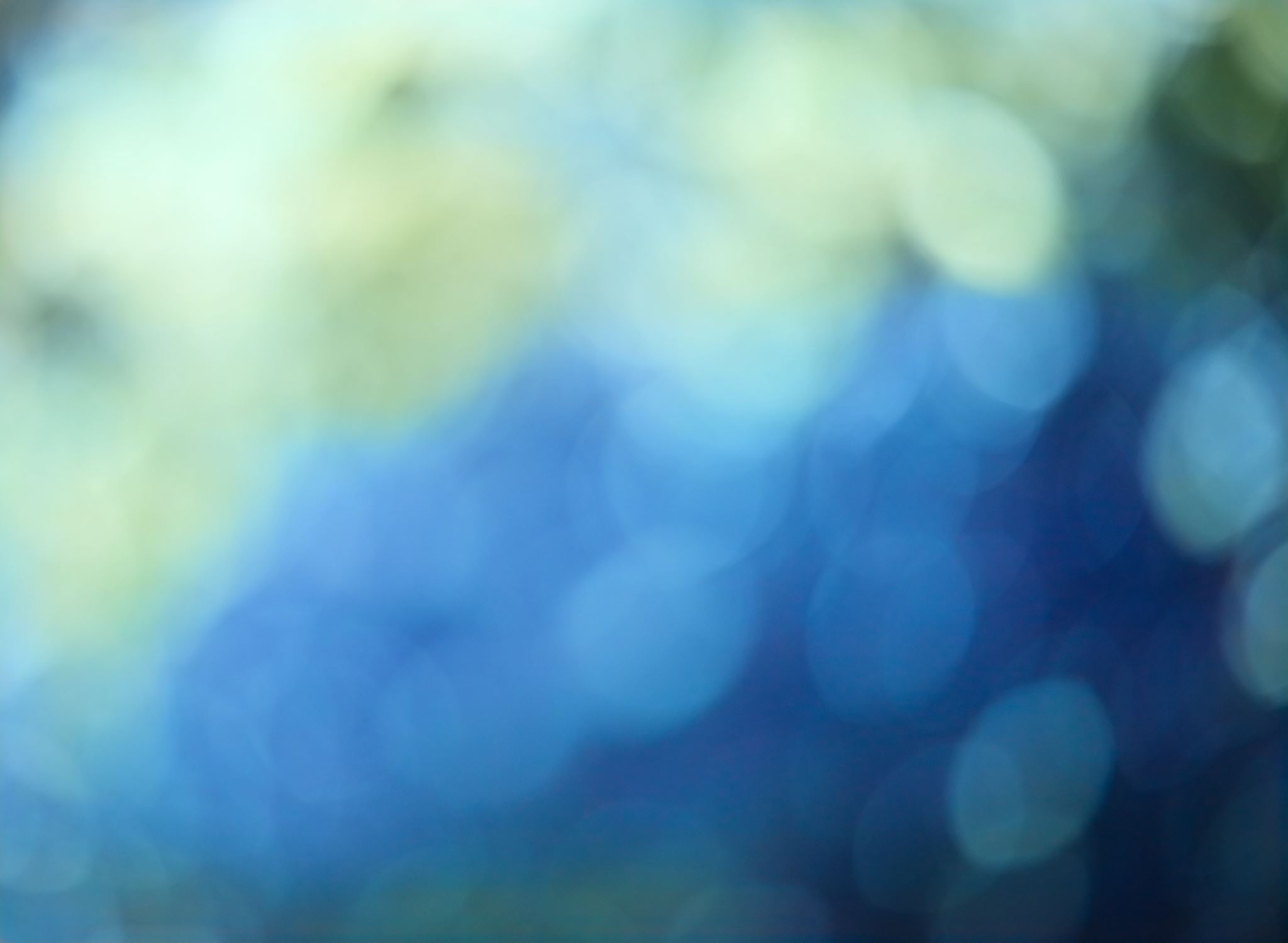 Design for non-asset owning CCO contd.
26
Relevance of option in a National context
27
Minister’s Expectation
“There are a variety of pathways available to councils to improve water service delivery. … However, I want to be very clear—there is a strong expectation that councils will look regionally.”

“Regional collaboration is not just an option; it’s a practical necessity.”

Minister of Local Government Simeon Brown
21 November 2024
Legislation requires that Councils ...
29
Service delivery options
[Speaker Notes: Water services delivery plans (due 3 September 2025)
must identify a future service delivery model that is sustainable
a council must analyse at least two options
must consult on one option but make the analysis of the other option(s) publicly available 
Service delivery options – to be an option, it must be reasonably practicable 
Option 1: inhouse business unit
Option 2: single council owned CCO
Option 3: multi-Council owned CCO 
Option 4: mixed Council/ consumer trust owned water organisation
Option 5: some other form of arrangement that meets minimum legislative requirements
Provides each council with an option to assess and support public consultation]
Next steps
31
Next steps re nominal CCO option
32
Appendix
33
Key differences
34
Recap on key differences contd
35